4.8 The Balance Between Markets and Intervention
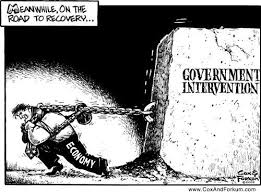 The Balance Between Markets and Intervention
How do free market policies help development?

How do free market policies hinder development?

How does government intervention help development?

How does government intervention hinder development?

How do the two complement each other?
Advantages of Free Markets
What are free market policies, in development terms?

Resource allocation
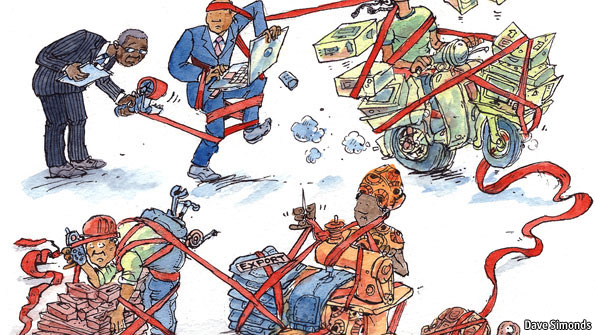 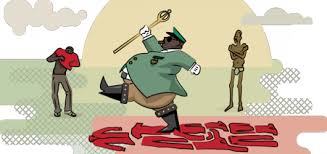 Advantages of Free Markets
Competition, profit incentive
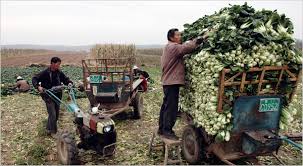 Advantages of Free Markets
Reduction of government involvement attracts FDI
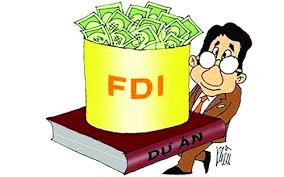 Advantages of Free Markets
Freer trade = larger markets
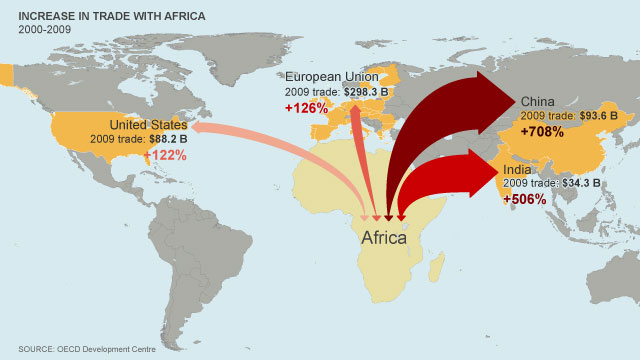 Disadvantages of Free Markets
Who provides the infrastructure?








How are health, education funded?
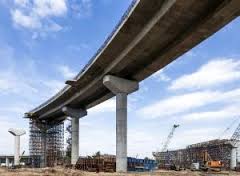 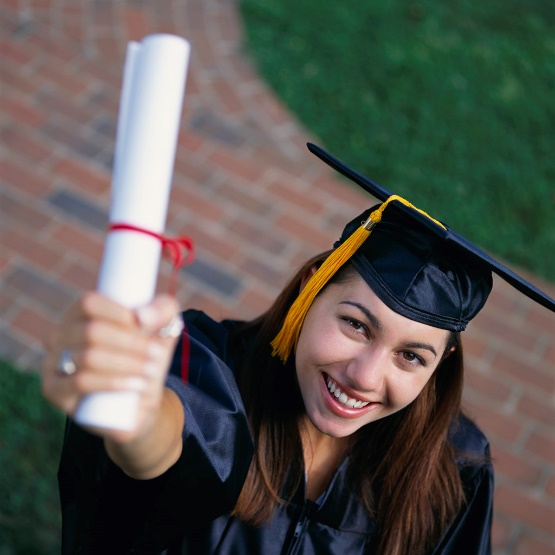 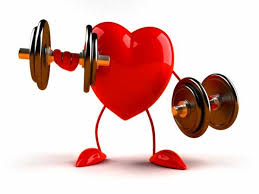 Disadvantages of Free Markets
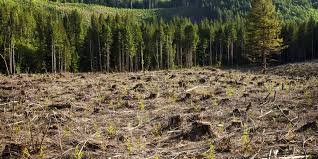 Market failure






Income inequality
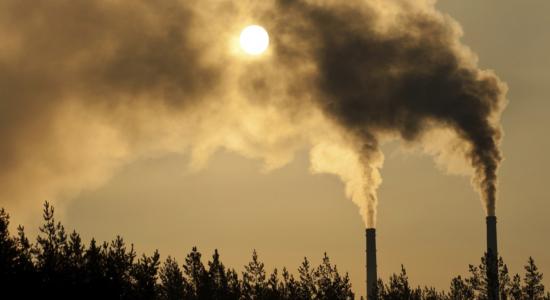 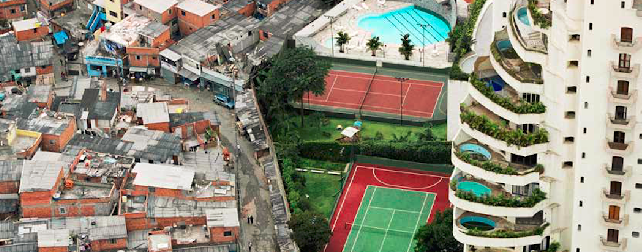 Disadvantages of Free Markets
Reliance on Free Trade
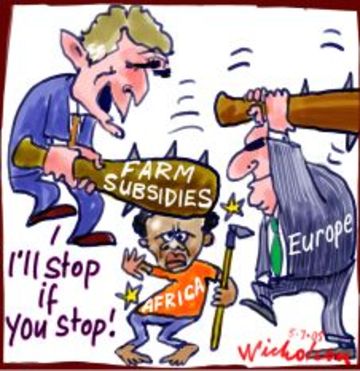 Disadvantages of Free Markets
Lack of strong institutions
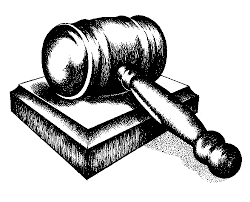 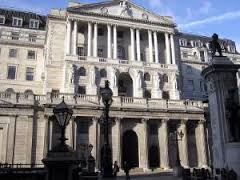 Advantages of Government Intervention
Infrastructure
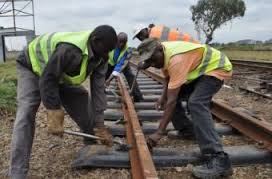 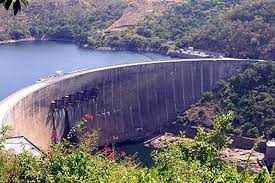 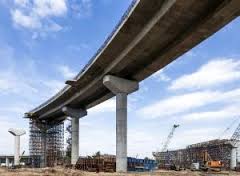 Advantages of Government Intervention
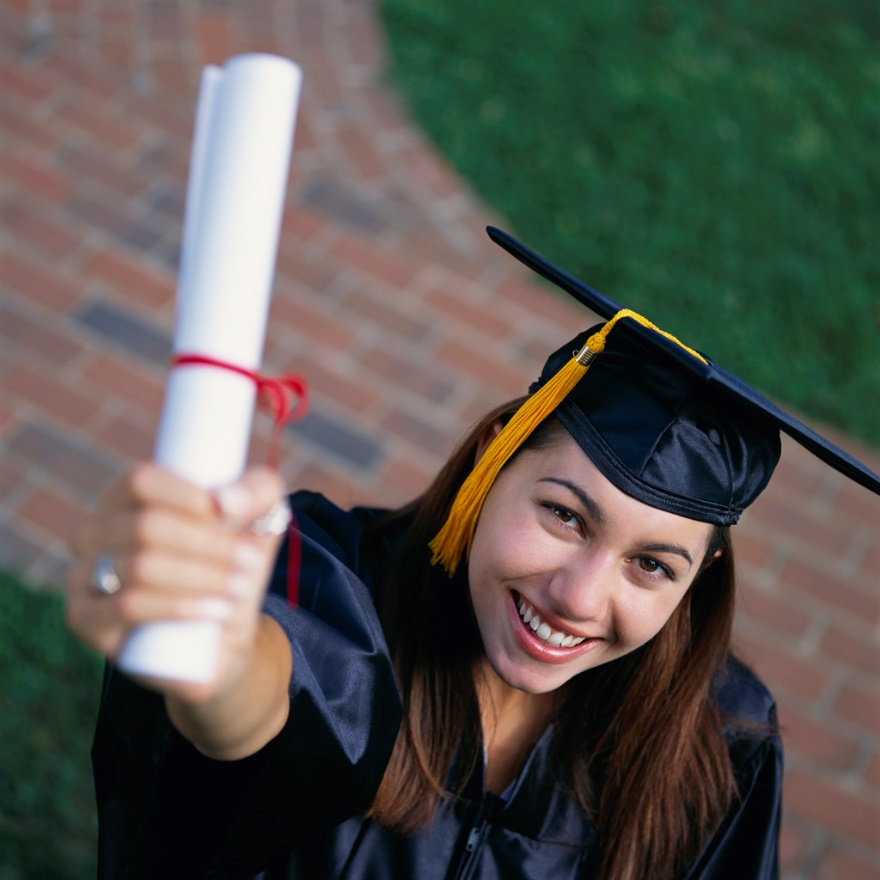 Human capital investment









Employer
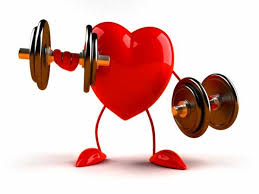 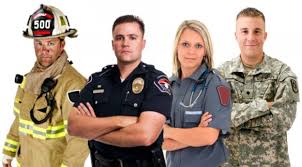 Advantages of Government Intervention
Economic management
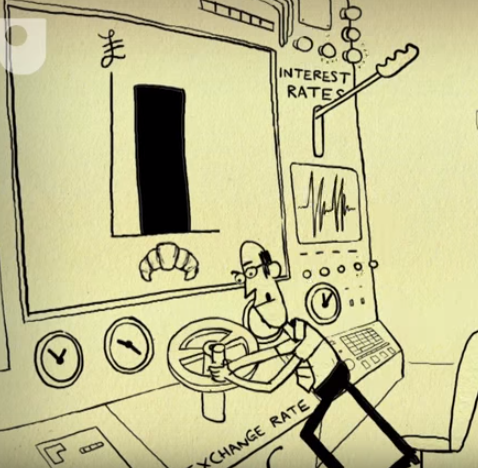 Advantages of Government Intervention
Social security
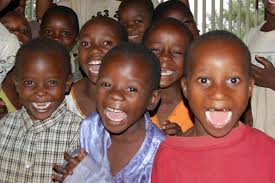 Disadvantages of Government Intervention
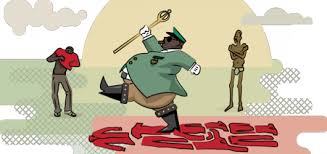 Inefficiency 




						Corruption
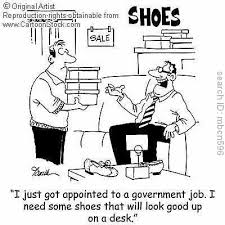 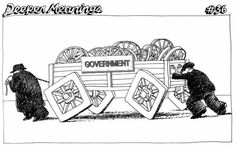 Disadvantages of Government Intervention
Indebtedness
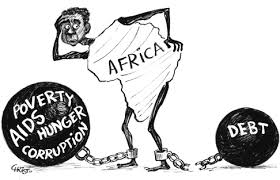 Disadvantages of Government Intervention
Poor planning
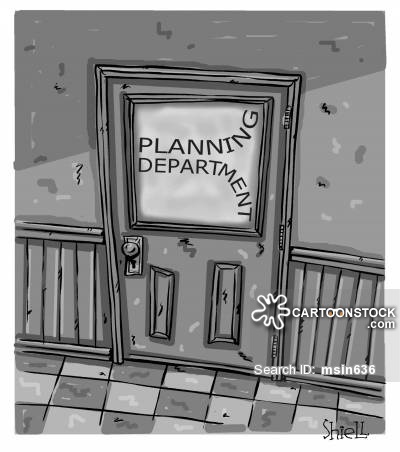 What’s the answer?
Good governance
Participation – right to vote, join unions, form political parties
Rule of law – fair and impartial laws, enforced impartially
Transparency – information is available to all
Consensus orientated – all opinions considered, government as mediator
Equity – fair opportunities, equals in the eyes of government
Effectiveness – produce the agreed results
Accountability -
What’s the answer?
Why not the best of both government intervention and market-oriented policies?